The New Complexity Landscape around Circuit Minimization
Joint work with 
Shuichi Hirara (U. Tokyo)
NYCAC, Manhattan, November 15, 2019
A Complex Landscape
The Minimum Circuit Size Problem
Most of the attention in this area focuses on MCSP (the Minimum Circuit Size Problem):
MCSP = {(x,i) : Size(x) ≤ i}
Size(x) is the number of gates
in the smallest circuit 
computing the function x.
x is a bit string of length 2n
(the truth table of a Boolean
function).
Meta-Complexity
Is complexity theory difficult?
Is it hard to tell if a function is computationally complex?
Studying the complexity of MCSP captures this question.
This self-referential aspect has driven much recent progress on MCSP and related problems.
Theory of Learning
MCSP is also closely connected to learning theory.
Canonical learning problem: given a list of “yes” instances and “no” instances, find an efficient circuit that “explains” this data, and will attempt to classify new instances.
This is MCSP for partially-specified functions (Partial-MCSP).
Some Basic MCSP Facts
Local Reductions
Output
Given i, can compute ith bit of output in time t(n)
Input
Some Basic MCSP Facts
Complexity Classes
EXP
PSPACE
coNP
NP
P/poly
BPP
coRP
RP
ZPP
P
Some Basic MCSP Facts
Statistical Zero Knowledge
SZK is “nearly” inside NP ∩ coNP (and is probably completely inside NP ∩ coNP).
coNP
NP
MCSP
SZK
Some Basic MCSP Facts
Kolmogorov Complexity
K(x) = min {|d| : U(d)=x}.
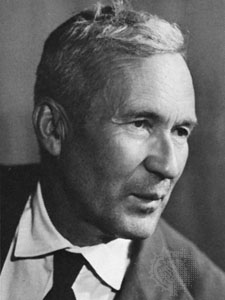 “Invariance:” If U and U’ are two Universal
TMs, then KU(x) ≈ KU’(x).
Kolmogorov Complexity
K(x) = min {|d| : U(d)=x}.
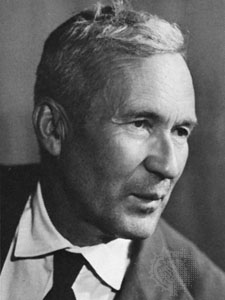 Great for many purposes… 
but not computable.
Time-bounded Kolmogorov Complexity
A first attempt:
Kt(n)(x) = min {|d| : U(d)=x in time t(|x|)}.
Problem: No invariance!
There are workarounds, but they’re messy.
Still, we’ll need to refer to this notion, especially when t(n) = nk for some k, or when t(n) = 2nε for some ε>0.
Let’s call these Kpoly and Kexp, respectively.
Time-bounded Kolmogorov Complexity
Kt(x) = min {|d| + log t : U(d)=x in time t}.
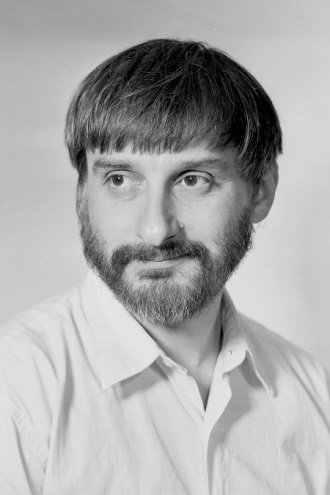 Great for many purposes… 
but captures an odd type of 
circuit size.
Circuit Complexity
Let D be a circuit of AND and OR gates (with negations at the inputs).  Size(D) = # of wires in D.
Size(f) = min{Size(D) : D computes f}
We may allow oracle gates for a set A, along with AND and OR gates.
SizeA(f) = min{Size(D) : DA computes f}
What is an Oracle Gate?
An oracle gate for oracle B is a piece of hardware with k wires coming in (for some k).  If those wires take on the value x, then the gate outputs 1 if x is in B, and 0 otherwise.
B
Time-Bounded Kolmogorov Complexity
Levin’s definition:
Kt(x) = min{|d|+log t : U(d) = x in time t}.
…but captures an odd type of circuit size.
Let A be complete for E = Dtime(2O(n)).  
Then Kt(x) ≈ SizeA(x).
As we shall see, this is useful in showing that computing Kt is complete for EXP.
Time-Bounded Kolmogorov Complexity
Levin’s definition:
Kt(x) = min{|d|+log t : U(d) = x in time t}.
Why log t?
This gives an optimal search order for NP search problems.
Adding t instead of log t would give every string complexity ≥ |x|.
…So let’s look at how to make the run-time be much smaller.
Revised Kolmogorov Complexity
K(x) = min{|d| : for all i ≤ |x| + 1, U(d,i,b) = 1 iff b is the i-th bit of x} (where bit # i+1 of x is *).
This is identical to the original definition.
Kt(x) = min{|d|+log t : for all i ≤ |x| + 1, U(d,i,b) = 1 iff b is the i-th bit of x, in time t}.
The new and old definitions are within O(log |x|) of each other.
Define KT(x) = min{|d|+t : for all i ≤ |x| + 1, U(d,i,b) = 1 iff b is the i-th bit of x, in time t}.
Kolmogorov Complexity is Circuit Complexity
KT(x) ≈ Size(x).
K(x) ≈ KTH ≈ SizeH(x).
Kt(x) ≈ KTE ≈ SizeE(x).
Kolmogorov Complexity is Circuit Complexity
KT(x) ≈ Size(x).
K(x) ≈ KTH ≈ SizeH(x).
Kt(x) ≈ KTE ≈ SizeE(x).
KS(x) =  min{|d|+s : U(d) = x, in space s}                  ≈ KTQBF(x) ≈ SizeQBF(x).
Let’s review what is known about the complexity of computing KT, KS, and Kt (and more generally KTA for various A).
The Minimum Circuit Size Problem (and friends)
MCSP = {(x,i) : Size(x) ≤ i}
MKTP = {(x,i) : KT(x) ≤ i}
MKtP = {(x,i) : Kt(x) ≤ i} 
MKpolyP = {(x,i) : Kpoly(x) ≤ i}
MKexpP = {(x,i) : Kexp(x) ≤ i}, etc.
Known Hardness Results
MKtP and MKexpP are complete for EXP under P/poly-Turing reductions (and NP-Turing reductions).
MKSP is complete for PSPACE under ZPP-Turing reductions.
MKTP and MKpolyP (and MCSP) are hard for SZK under BPP-Turing reductions.
The hardness results above are all proved using the connection to pseudorandom function generators.
Pseudorandom Generators
G
seed
PseudoRandom bits b1,b2,…
For any efficient “test” T, 
Prob[T accepts a random string of length n]
≈
Prob[T accepts a pseudorandom string of length n]
Pseudorandom Generators
Gf
seed
PseudoRandom bits b1,b2,…
[HILL]: Given a cryptographically-
secure one-way function f,
we can build a secure
pseudorandom generator Gf.
Pseudorandom Generators
Gf
seed
PseudoRandom bits b1,b2,…
[HILL]: If Gf is not secure, 
then f is easy to invert.
Pseudorandom Generators
Gf
seed
PseudoRandom bits b1,b2,…
[HILL]: If T is a test that accepts half of the
strings of length n, but accepts none of the
strings output by Gf, 
then there is a probabilistic poly-time N such
that Probx[f(NT(f(x))) = f(x)] > 1/poly.
Pseudorandom Generators
Gf
seed
PseudoRandom bits b1,b2,…
The output of Gf has small time-bounded K-complexity.
Pseudorandom Generators
Gf
seed
PseudoRandom bits b1,b2,…
The output of Gf has small time-bounded K-complexity.
KT(x) ≈ Circuit.size(x).
Pseudorandom Generators
Gf
seed
PseudoRandom bits b1,b2,…
The output of Gf has small time-bounded K-complexity.
KT(x) ≈ Circuit.size(x). 
Most x require very large circuits.
Pseudorandom Generators
Gf
seed
PseudoRandom bits b1,b2,…
The output of Gf has small time-bounded K-complexity.
KT(x) ≈ Circuit.size(x). 
Most x require very large circuits.
MKTP gives us a great test T to distinguish random
and pseudorandom strings.
Pseudorandom Generators
Gf
seed
PseudoRandom bits b1,b2,…
Specifically, the set 
T = {x | KT(x) >√|x|}
is computable relative to MKTP
and breaks all pseudorandom generators.
More Recent Developments
There are too many new developments to mention them all, even briefly.  Thus I’ll mention only a few highlights.
In order to tell a coherent story, I’ll be suppressing some important but distracting details.  (That is, I’ll be lying just a bit.)
NP-completeness
NP-completeness
Many important functions produce more than one bit of output.  How about the question of determining the size of the smallest circuit computing a function {0,1}n → {0,1}m?
[ILO] Multi-MCSP is NP-complete under randomized reductions.
NP-completeness
Masek proved in the 1970s that it is NP-complete to find the size of the smallest depth-2 formula for a given truth table.
Extending this to larger depth has been open for decades.  (Some weaker hardness results were known [AHMPS’06].)
Ilango has now shown that finding the size of the smallest depth-d formula is NP-hard under randomized reductions.
This is still wide open for constant-depth circuits.
EXP completeness
Recall: MKtP and MKexpP are complete for EXP under P/poly-Turing reductions (and NP-Turing reductions).
[Hirahara ’19]: MKexpP is complete for EXP under ZPP-Turing reductions, and MKexpP is not in P.
These are both still open for MKtP!
[Hirahara ’19] also shows that and MKt(n)P is not in P for any superpolynomial t(n).
MCSP and One-Way Functions
MCSP(2εn) is the set {x : Size(x) ≤ 2εn}.
Note that this problem is “easy on average” because only a small fraction of x instances are in the set.  (Just say “No”.)
A more appropriate notion of “easy on average” is to have an algorithm provide answers in {0,1,?}, where the {0,1} answers are always correct, and the algorithm seldom gives a “?” answer.
MCSP and One-Way Functions
MCSP(2εn) is the set {x : Size(x) ≤ 2εn}.
Santhanam (2019) introduces a conjecture that implies the following are equivalent:
Cryptographically-Secure one-way functions exist.
MCSP(2εn) is hard on average.
MKTP(nε) is hard on average.
Would imply that we don’t live in “Pessiland” (a world in which problems are hard on average, but there are no one-way functions).
Worst-case-to-Average-case
GapMCSP is the problem of approximating circuit size.
Hirahara (2018) shows that GapMCSP has no BPP solution iff MCSP(2εn) is hard on average
This holds also for KT complexity.
A related result holds for Kpoly complexity.
If MCSP is NP-hard, then this would suggest that we don’t live in Heuristica (a world in which P < NP but all NP problems are easy on average).
More recent developments
Note that most of the hardness results mentioned in this talk have held even for certain approximations to computing MKTP, MKtP, etc.
That is, the arguments using pseudorandom generators work if we can distinguish between strings of “very high” complexity and “very low” complexity.
More recent developments
Oliveira, Pich, and Santhanam studied the complexity of approximating Kt and KT.
They show that a seemingly-slight improvement in our understanding of approximating Kt would yield a proof that EXP is not in non-uniform NC1.
More recent developments
More precisely, [OPS] considers the model of fan-in 2 AND-OR formulas with unbounded-fan-in PARITY gates at the leaves.
Good lower bounds are known for this model.  [Tal] shows that Inner Product mod 2 requires nearly quadratic size on this model.
Good lower bounds are also known for MKtP on fan-in 2 AND-OR formulas (without the PARITY gates).  [OPS] shows MKtP requires nearly cubic size!
So what?
More recent developments
[OPS] also shows that, if distinguishing between strings of Kt complexity less than mε and mε + log m requires size m1+δ (on the model of fan-in-2 formulas with PARITIES at the leaves) then EXP is not in NC1.
This could be accomplished by giving a very efficient reduction from Inner Product mod 2 to MKtP (since Inner Product mod 2 requires large size in this model).
Tempting, because there is a very simple reduction from DET to the (much easier) problem MKTP.
There’s even more!
[McKay, Murray, Williams] also study the “search versions” of MKTP and MKtP (where one not only determines the complexity, but must produce the short description).
If these problems are hard for machines using mε space and mε ”update time”, then one can conclude P < NP or EXP is not in P/poly, etc.
Note that many “easy” problems are known to be hard in these “streaming” models.
Further related developments by [Chen, Jin, Williams].
Conclusions
MCSP and Kt complexity have been with us since the earliest days of the theory of NP-completeness.
Attention is once again being focused on Kt and the closely-related function KT.  
Progress in the field of circuit complexity lower bounds may hinge on better understanding of these functions.
Anything
NO
YES
0
Our result and consequences
(PARITY)
New Insights
Old Theorems
1. Almost all known NP-complete problems are complete under AC0 many-one reductions
1. If this approximation to MCSP is NP-complete, then it is somewhat atypical
2. Superlinear approx to MCSP are not hard for NP under even non-uniform AC0 reductions
4. If a certain weak approximation to MCSP is NP-complete, then NP has a worst-case to average-case reduction
4. This approximation is actually not NP-complete under AC0 reductions
5. Extending this result to MCSP in the "natural way" is impossible
5. The program version of MCSP (MKTP) is hard for DET
Proof sketch
Step 1: Reduce the existence of an AC0 reduction to the existence of an NC0 reduction

Step 2: Rule out the possibility of an NC0 reduction

Remark: Ruling out AC0 reductions in general is tough!
(classical techniques)
Ruling out an NC0 reduction (high-level)
Easy functions
Very Hard functions
Ruling out an NC0 reduction (details)
Proof Sketch
NC0
Reduction
…
}
NO
YES